Make a plural sentence using one noun from the list
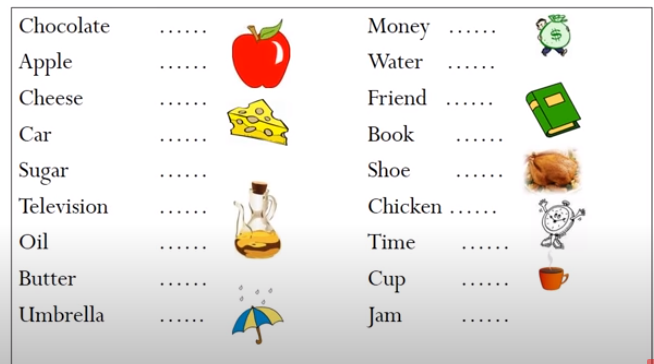 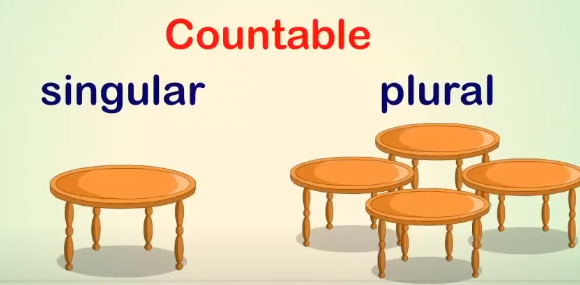 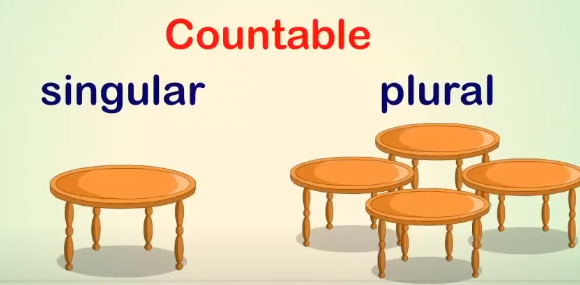 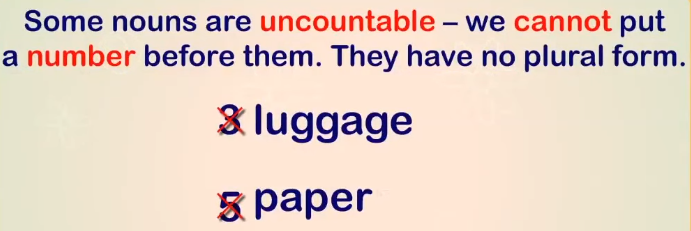 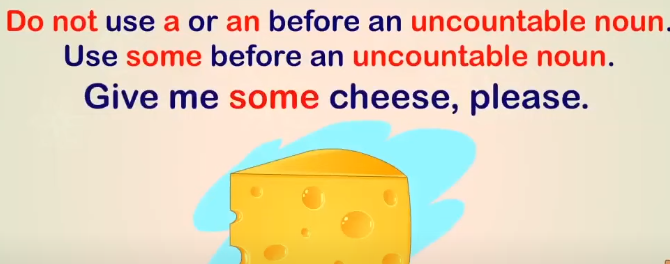 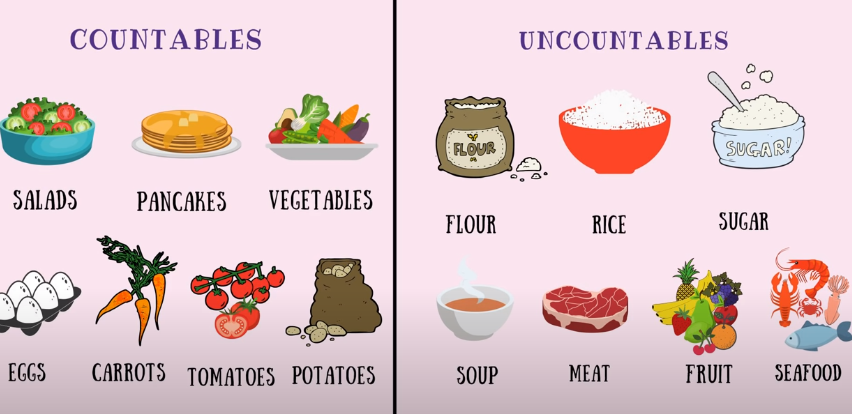 Are these countable or uncountable?
To do the tasks:S.B.p.61 Ex.2,4,5.
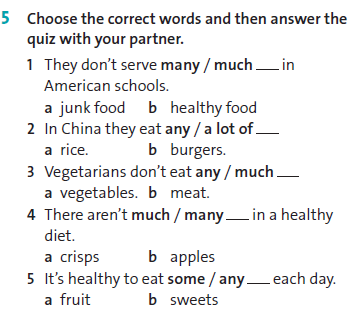 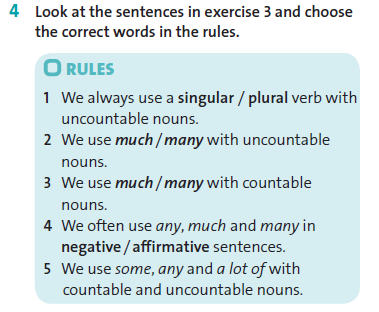